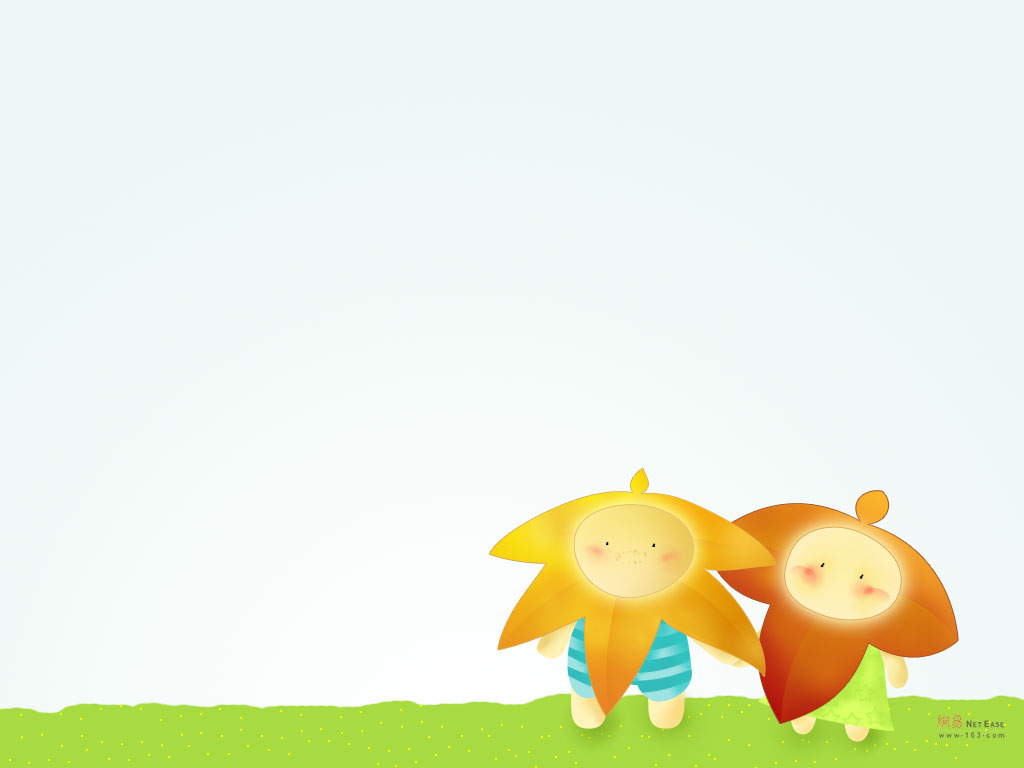 Bài36 :Số thập phân bằng nhau
Trang:40
Toán:5
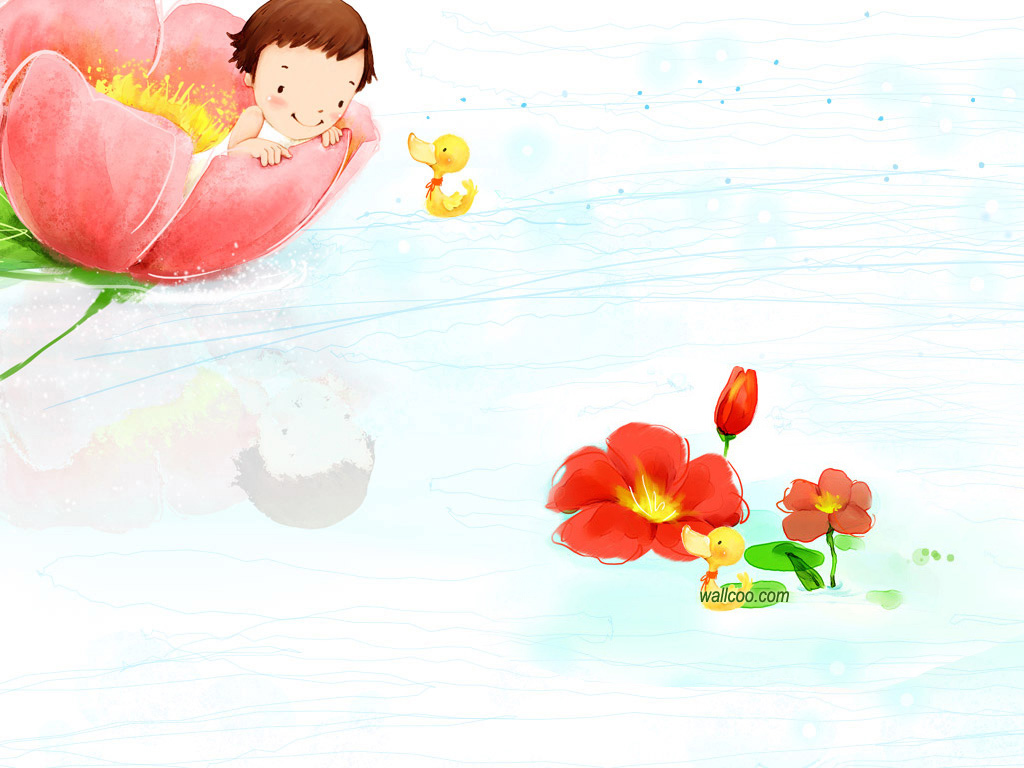 Ví dụ
Hãy so sánh các số thập phân sau:
0,9;        0,90;    0,900;
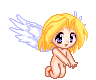 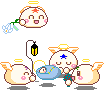 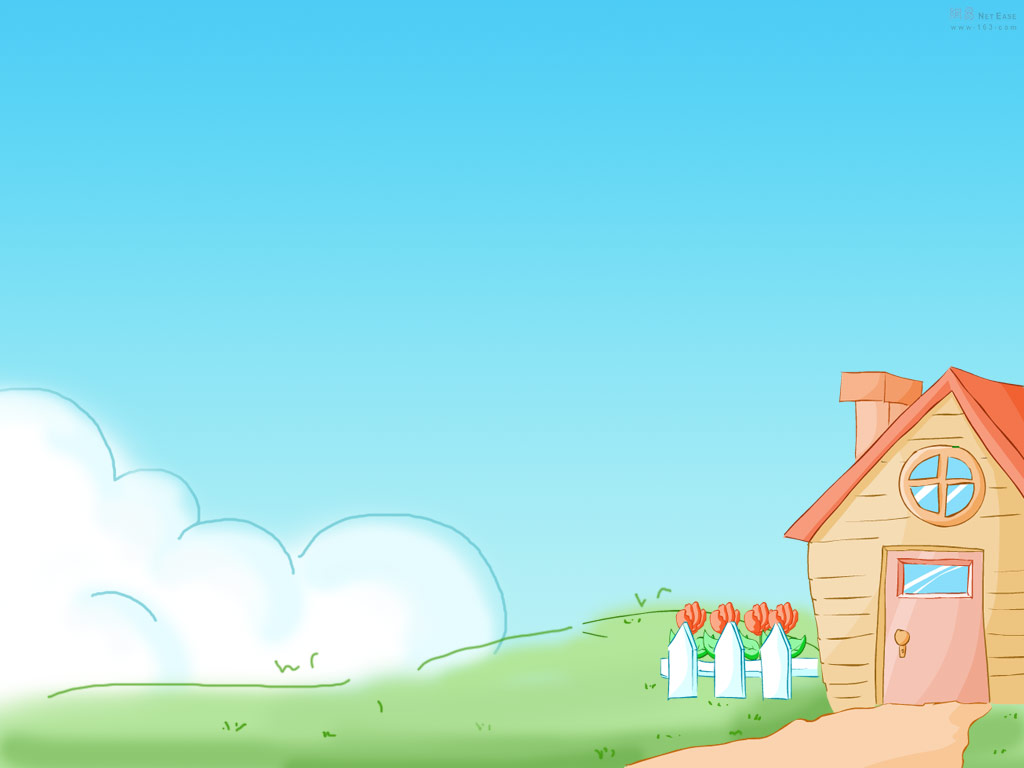 Bài giải
Ta có:
           9                                                                            900              9       
0,9 =                                                                 0,900 =             =
          10                                                                           1000          10
             90               9                              
0,90 =             =
            100            10
Vậy :0,9 =0,90 =0,900
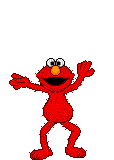 ?
Qua phần bài tập trên ai có thể cho cô biết các số
 thập phân bằng nhau khi nào?.
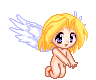 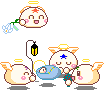 Vậy
Hai số thập phân bằng nhau khi chúng cùng
 biểu thị một số lượng như nhau
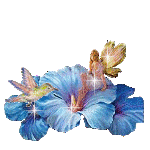 ?
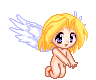 Vậy,dựa vào kết quả :0,9 = 0,90 =0,900 của VD1 .
Ai có thể phát biểu cho cô quy tắc tìm số thập phân mới bằng số thập phân
đã cho ?
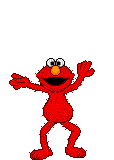 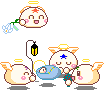 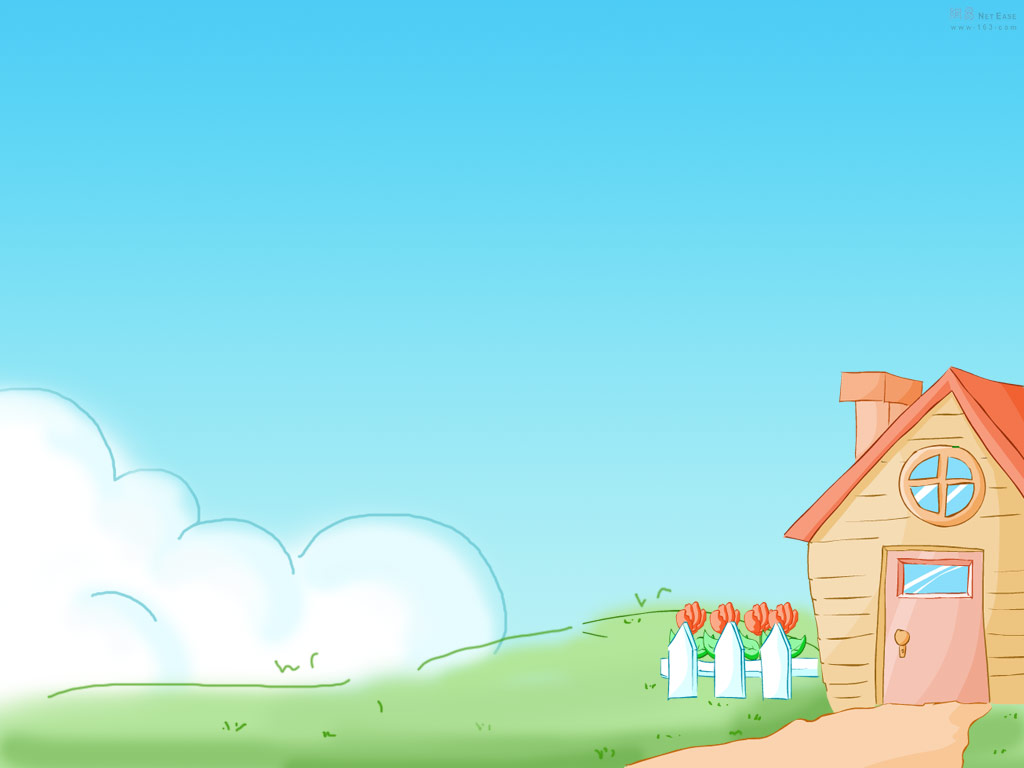 Vậy
Muốn tìm số thập phân mới bằng số thập phân đã cho ta chỉ cần thêm chữ số
0 vào bên phải của phân thập phân của số đó thì được số thâp phân mới bằng
số thập phân đã cho
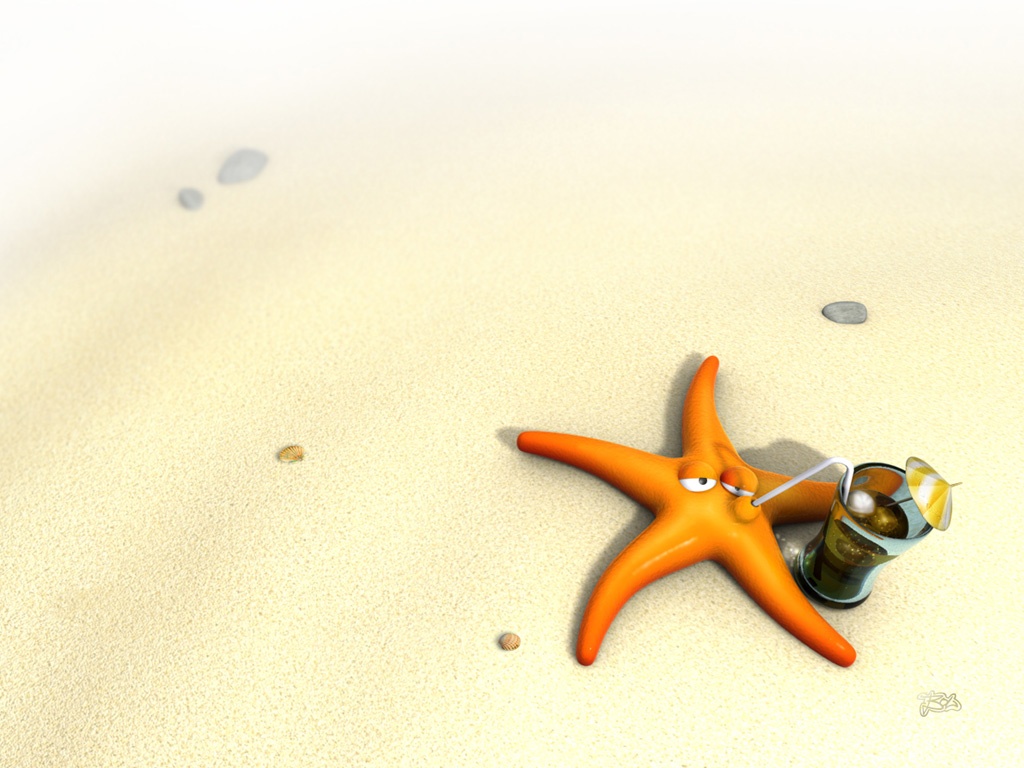 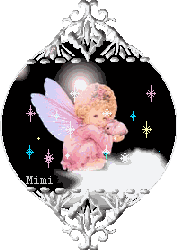 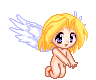 Quy tắc
1
“Nếu viết thêm chữ số 0 vào bên phải phần 
thập phân của một số thập phân thì được 
Một số thật phân mới bằng nó “
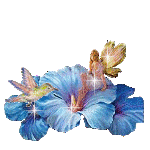 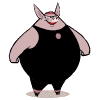 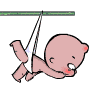 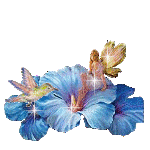 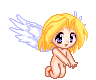 ?
Theo VD1 ta có kết quả:0.9 = 0,90 =0,900.
Vậy ta có thể viết ngược lại thành :0,900 =0,90 =0,9 
được không vì sao?
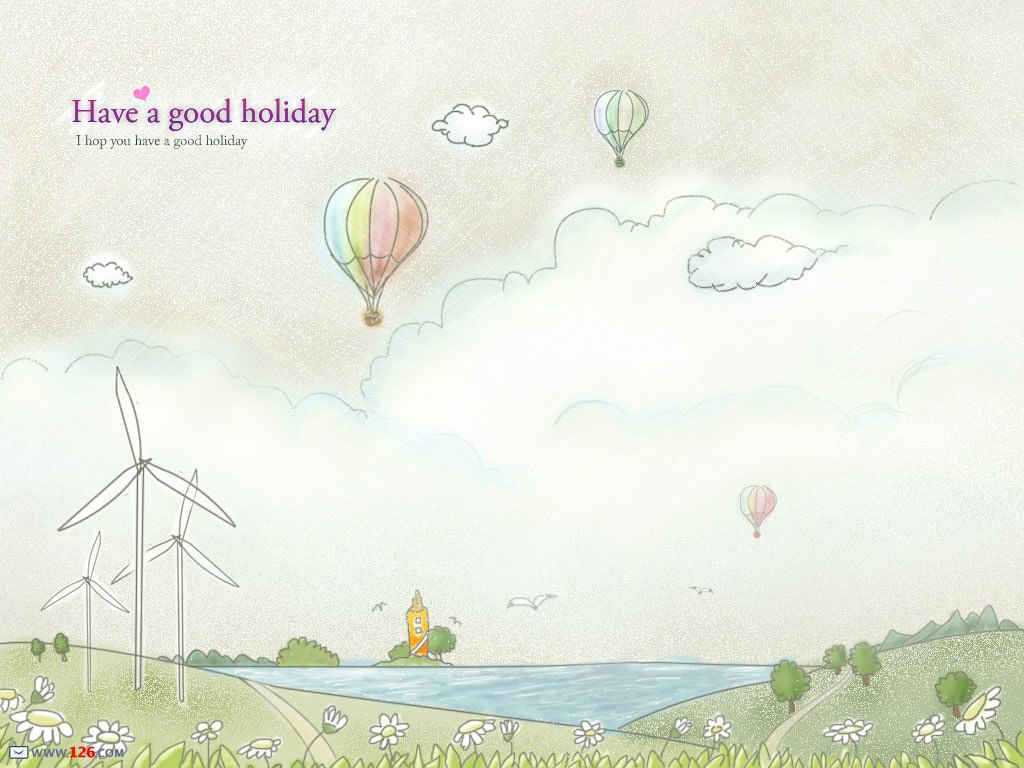 Vậy
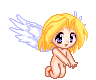 Ta có thể viết lại thành:0,900 = 0,90 = 0,9.
Vì các số thập phân này cùng biểu thị một lượng như nhau .
Ai có thể phát biểu được cho cô quy tắc tìm số thập phân mới bằng 
Số thập phân đã cho ở trường hợp này?
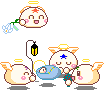 Quy tắc 2
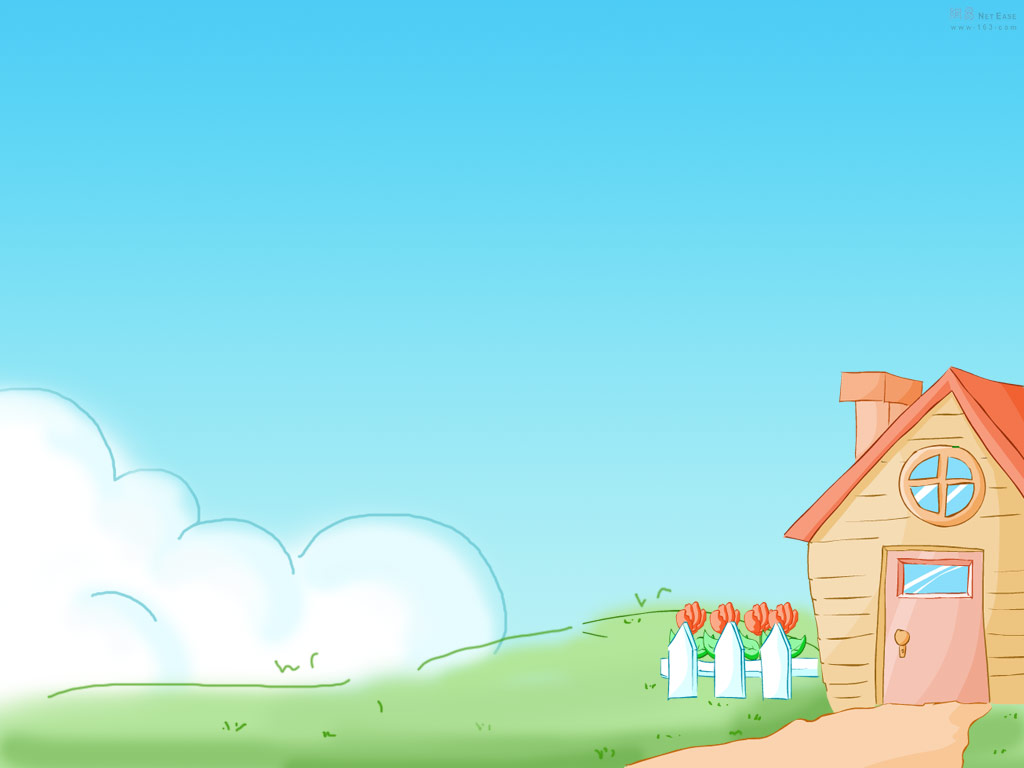 “Nếu một số thập phân có chữ số 0 ở tận cùng bên phải phần thập phân
Thì khi bỏ chữ số 0 đó đi,ta được một số thập phân bằng nó”
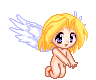 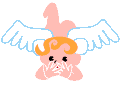 Phiếu bài tập
Bài tập 1: Em hãy tìm 3 số thập phân bằng các số thập phân sau:
a)87,31 = …….= ……..=……..

   b) 8,0012 =………=……=……..

     c)  504,06000=……..=……=…..=

                     d)2603,10000=..........=…………=…….=…….
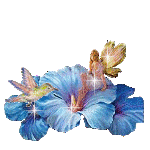 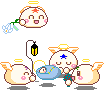 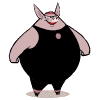 Phiếu bài tập
Bài tập 2 :Hãy tìm các số thập phân bằng với các số thập phân sau:
1. 19,08
c)
19,8
b)
19,080
a)
19,008
2. 67,0300
a)
670,3
c)
670,03
b)
67,03
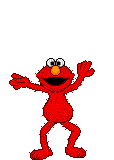 Hoan hô!
bạn thật thông minh!
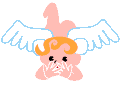 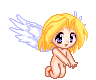 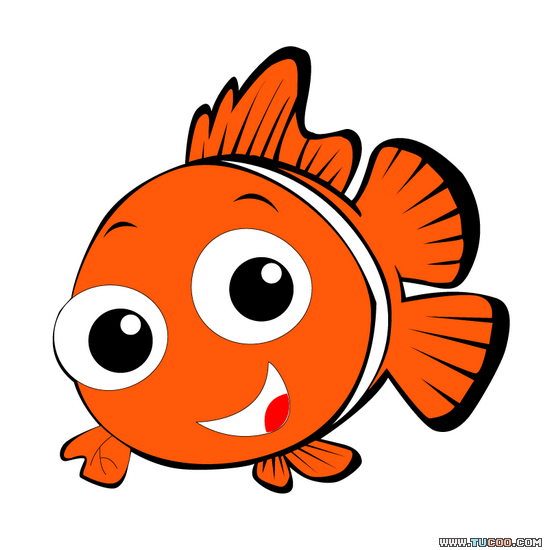 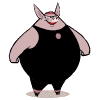 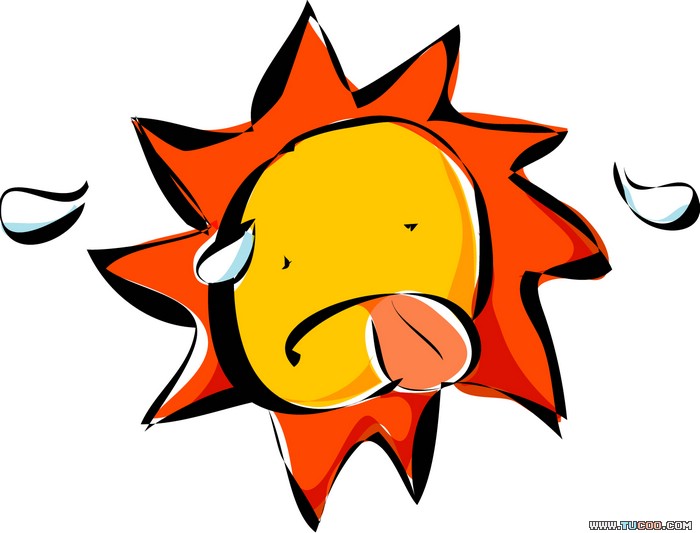 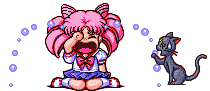 Bạn sai rồi!
Hãy cố gắng lên nha!
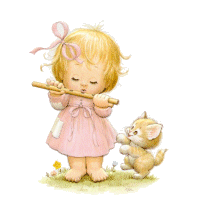